KHỞI ĐỘNG
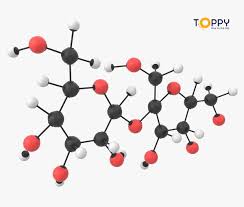 Câu hỏi 1: 
Hợp chất Glucozo có 6 nguyên tử cacbon; 12 nguyên tử hidrogen và 6 nguyên tử Oxygen. Công thức phân tử của Glucozo
A. C6H12O6       B. C6H10O6       C. C3H6O3     D. CH2O
Câu hỏi 2
Cho các nhận xét sau. Hãy xác định đúng sai
 Hợp chất hữu cơ nhất thiết phải chứa nguyên tử Cacbon
 Công thức đơn giản nhất của etanol có ctpt C2H6O là chính nó
 Khối lượng phân tử của etene có ctpt C2H4 là 26
 Thành phần của hidrocacbon chứa C;H;O
Đúng
Đúng
Sai
Sai
CÂU HỎI 3
Hợp chất X có chứa thành phần phần trăm về khối lượng các chất như sau : 85,71% C còn lại là của H. Tìm công thức phân tử của X . Biết khối lượng phân tử X là 28
Đáp án : C2H4
Cách giải: 
CTĐGI:     CxHy  
x:y = %C/12: %H/1= 85,71/12:14,29/1  =   1 : 2     CTDGI: CH2 
CTPT = (CTDGI)n        CTPT = (CH2)n  =  28              n=2    
   CTPT: (CH2)2       HAY  C2H4
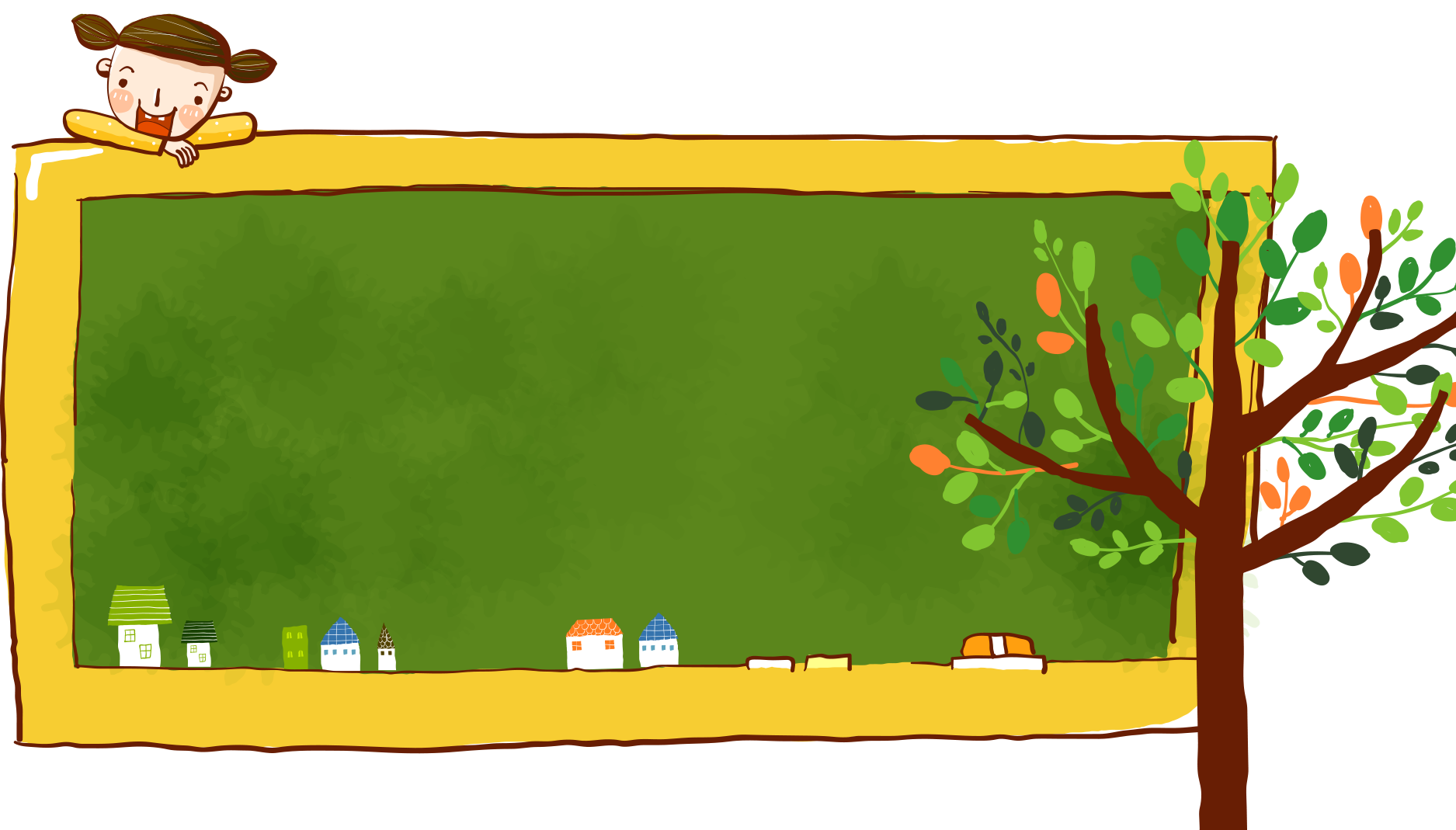 Bài 11
CẤU  TẠO  HÓA  HỌC 
HỢP  CHẤT  HỮU  CƠ
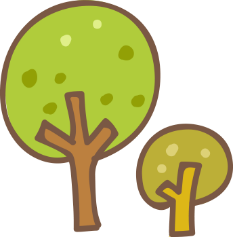 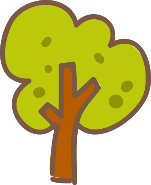 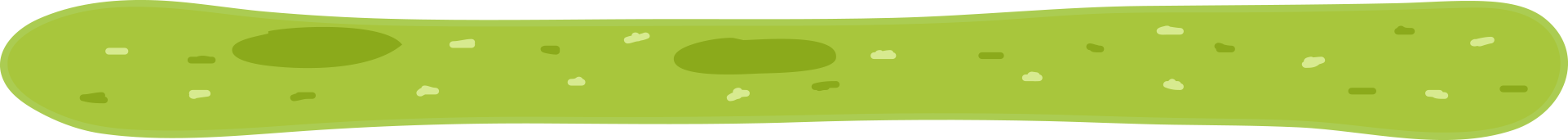 NỘI DUNG
Thuyết cấu tạo hóa học
Công thức cấu tạo
Đồng phân
Đồng đẳng
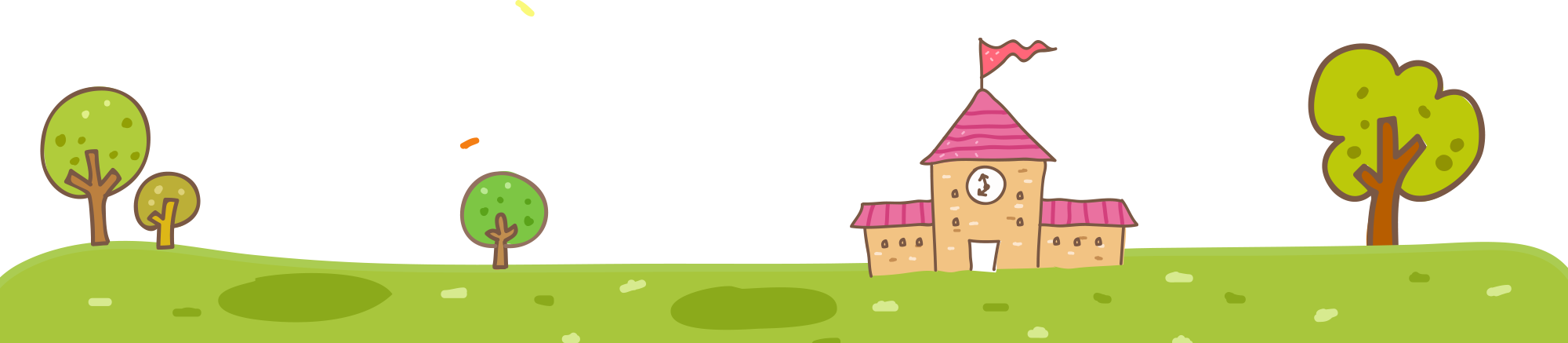 I. THUYẾT CẤU TẠO HÓA HỌC
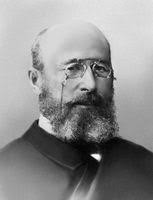 Alexander Mikhailovich Butlerov(1828-1886)
NỘI DUNG THUYẾT CẤU TẠO HÓA HỌC
LUẬN ĐIỂM 1: Nhóm 1 (nhóm trưởng Thảo)
LUẬN ĐIỂM 2: Nhóm 2 ( nhóm trưởng Vinh)
LUẬN ĐIỂM 3: Nhóm 3 ( nhóm trưởng Dũng)
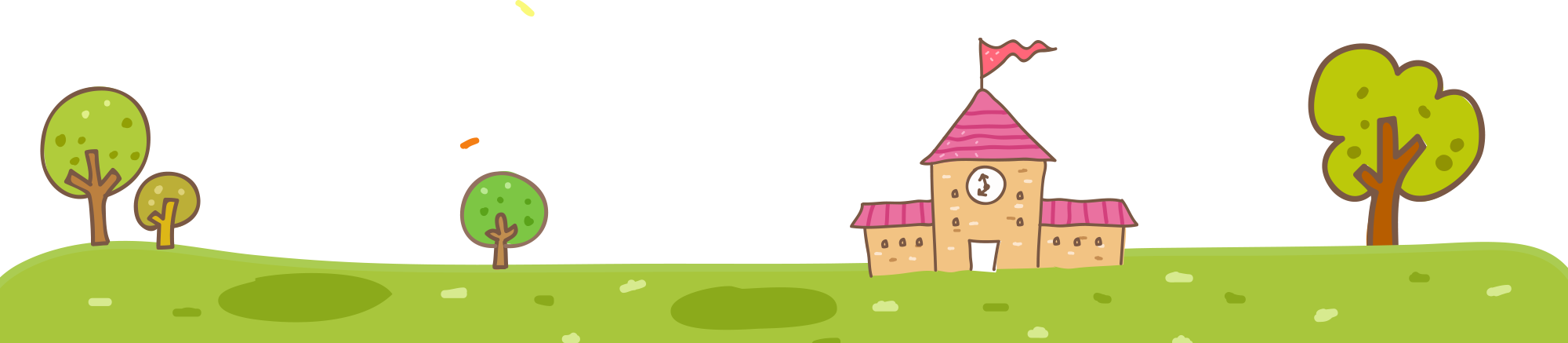 Viết CTCT thu gọn cho các CTCT khai triển sau:
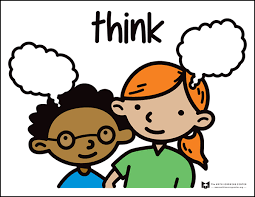 CTCT KHAI TRIỂN
CTCT THU GỌN
CT KHUNG PHÂN TỬ
HOẶC
H
H
H
H
H
H
H
H
H
H
H
H3C – CH – CH3
C
C
C
C
C
C
C
C
H
C
H
C
O
H
H
H
H
H
C
C
H
H
H
H
CH3
H
H
H
H
H
H
Viết CTCT thu gọn cho các CTCT khai triển sau:
CTCT THU GỌN
CTCT KHAI TRIỂN
CT KHUNG PHÂN TỬ
H
H
H
H
H
H
H
H
H
H
H
H3C – CH – CH3
C
C
C
C
C
C
C
C
H
C
H
C
O
H
H
H
H
H
C
C
H
H
H
H
CH3
H
H
H
H
H
H
H3C – CH – CH=CH2
CH3
OH
CH3-CH2-CH2-OH
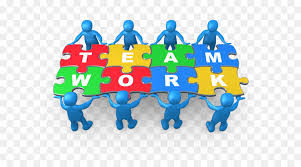 Làm việc theo nhóm
Viết các công thức cấu tạo dạng thu gọn ứng với công thức phân tử C4H8 và chỉ ra loại mạch carbon ứng với từng công thức cấu tạo đó.